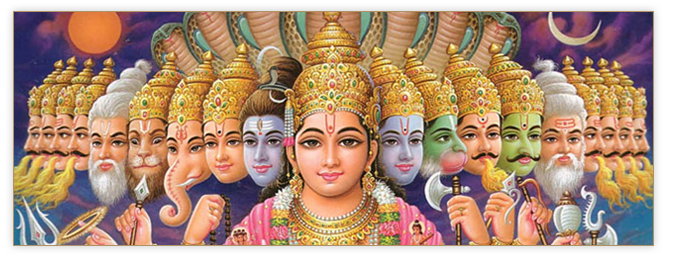 Hinduism
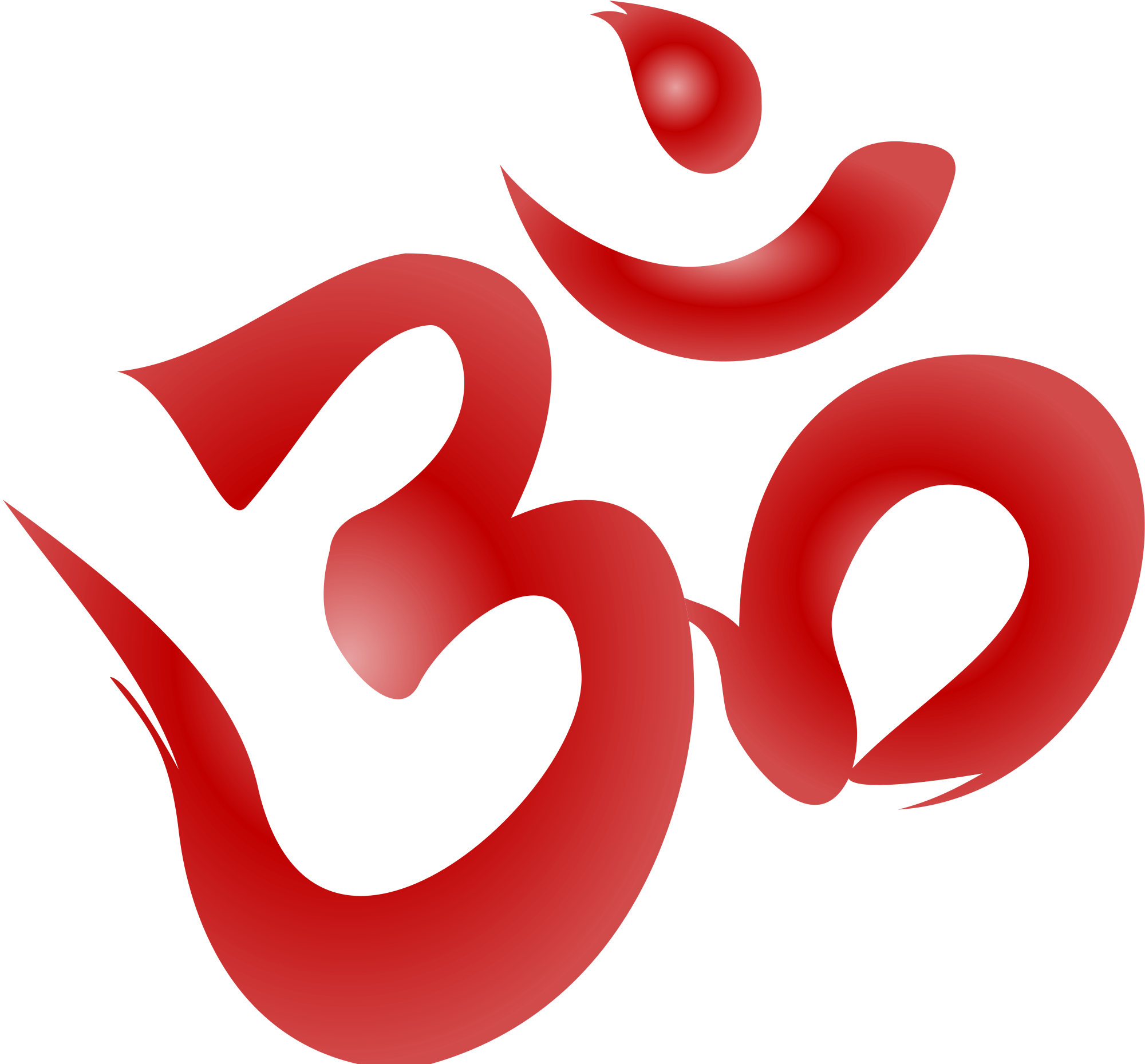 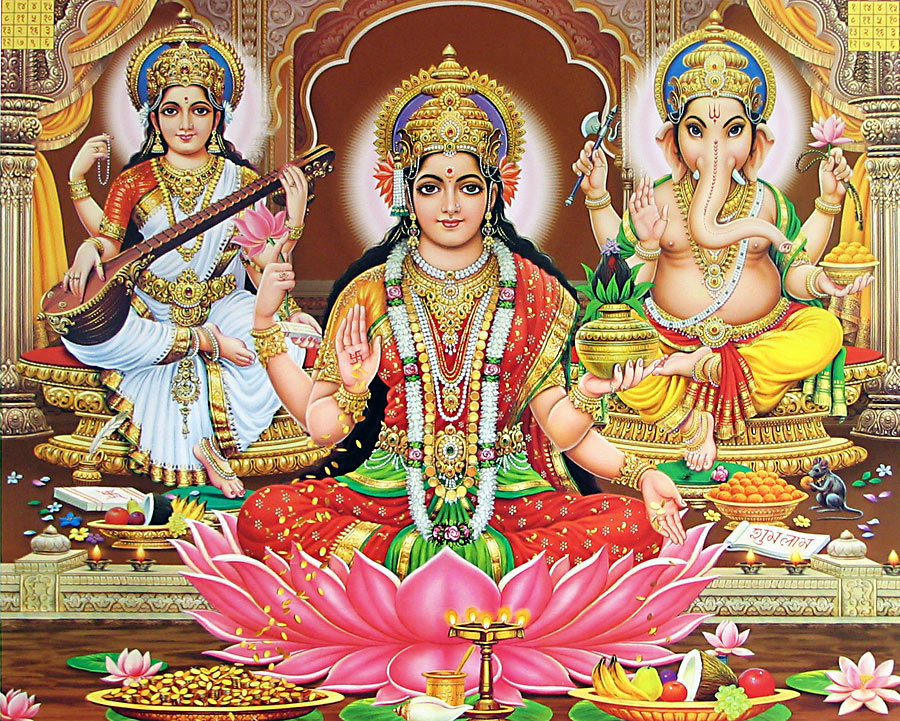 Origins of Hinduism(Sec. 2)
No single person founded Hinduism
A mix of old rituals and traditions from India
The Vedas are a collection of sacred texts, with songs, prayers, and teachings
Hinduism is very complex
Deities (gods and goddesses), and types of worship are different throughout India, and the world.
Founder
There is no one founder for Hinduism as it was not founded as a religion
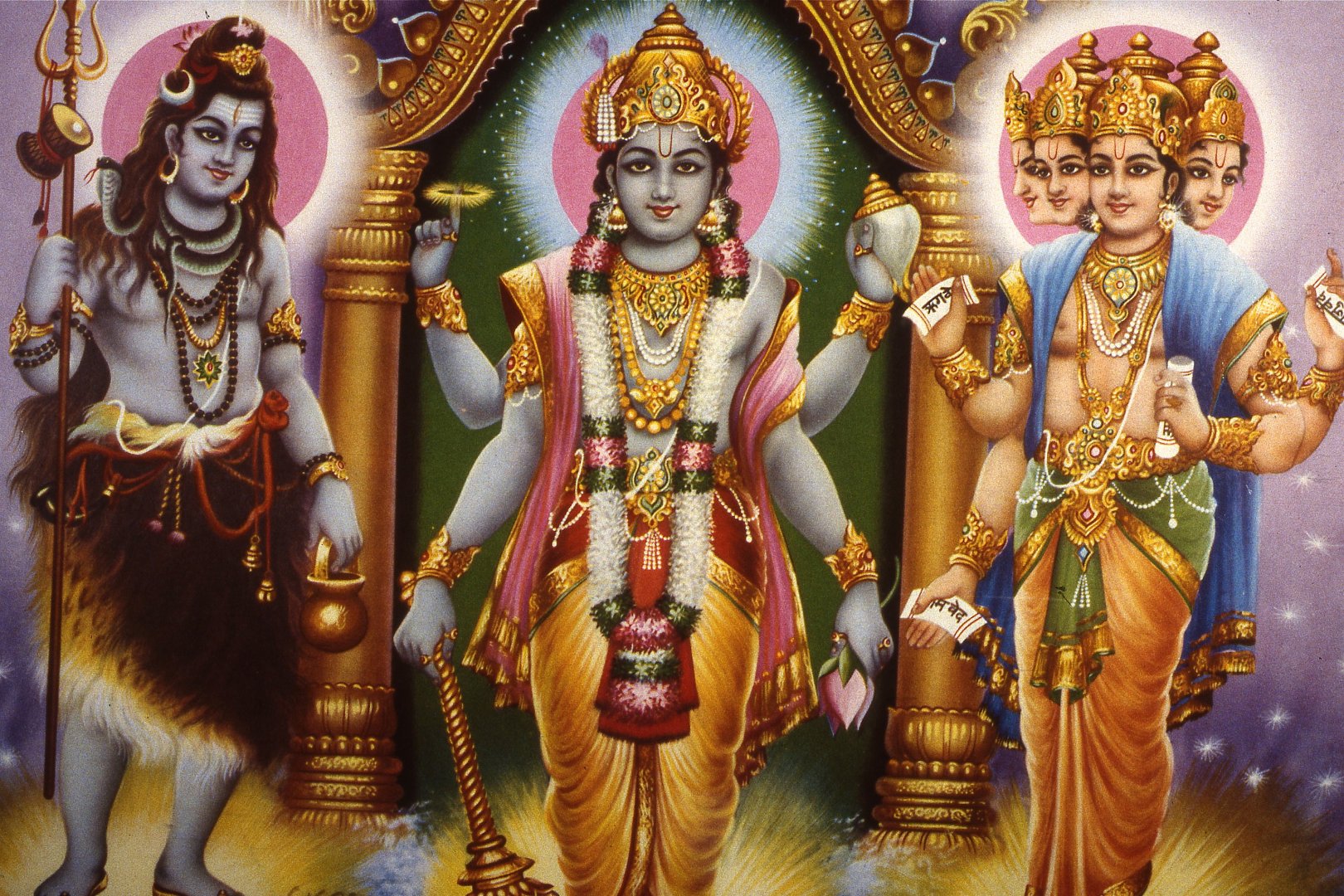 Where/When it Began
Started around 2000 B.C.E. though it can date its origins back to 10,000 B.C.E.
Began in India
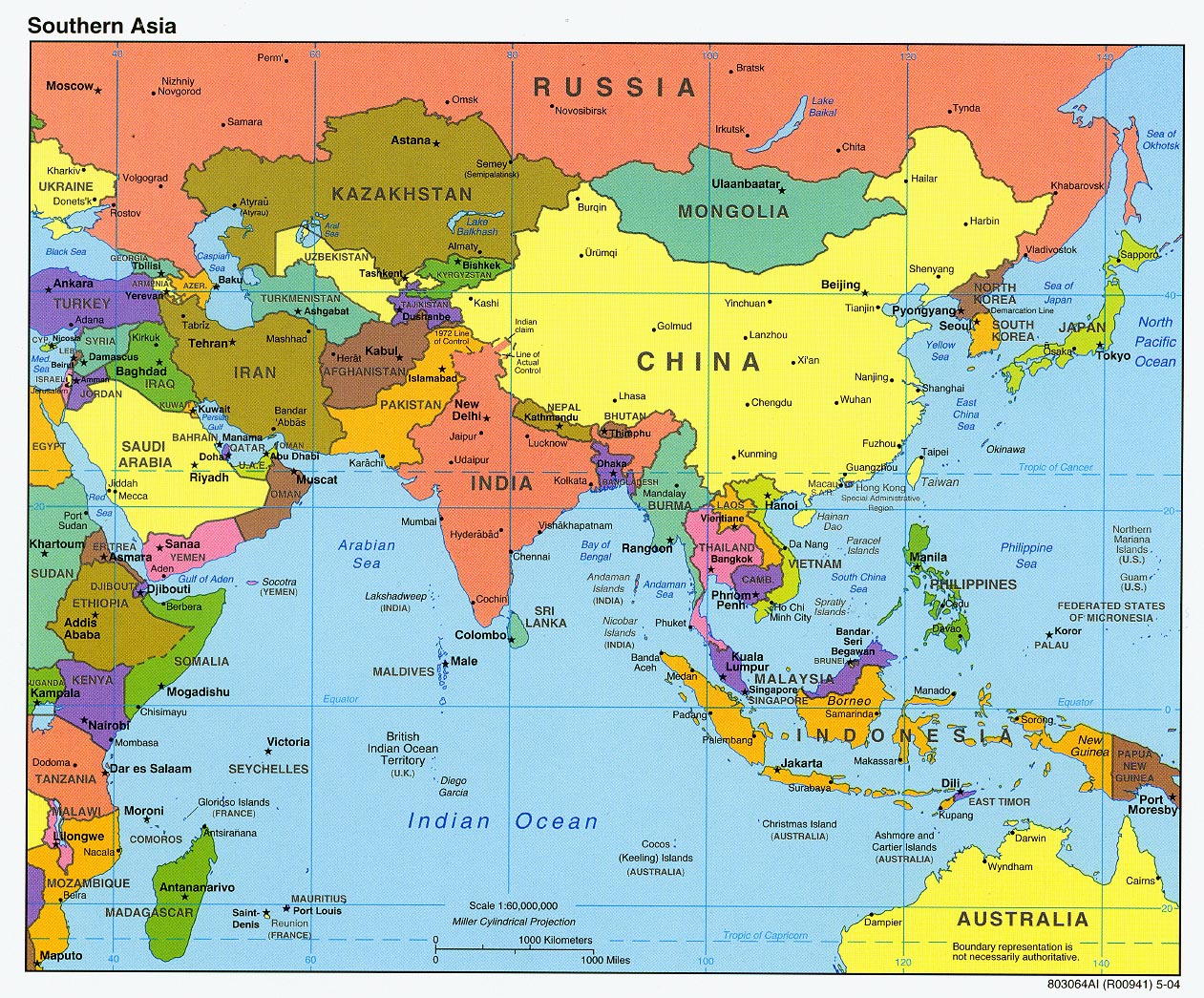 Supreme Being or God
Brahman: the universal spirit
Most Hindus believe in a diversity of Gods/Goddesses
Brahma, Vishnu, Shiva, Krishna
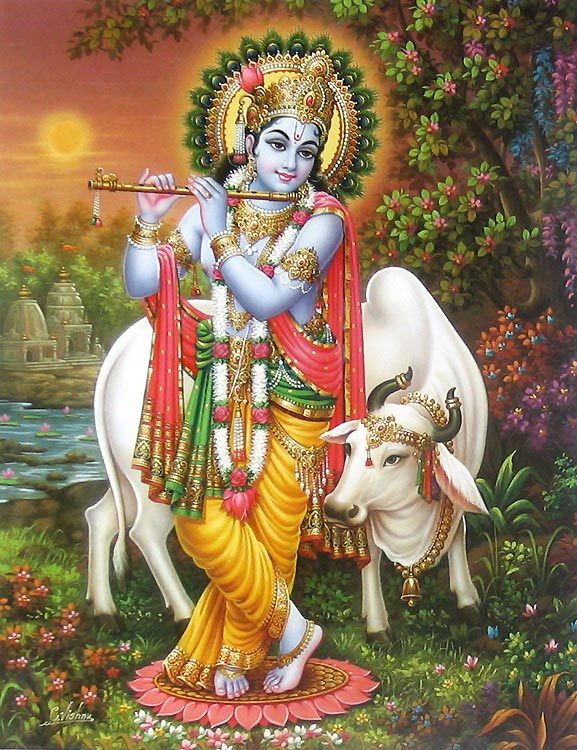 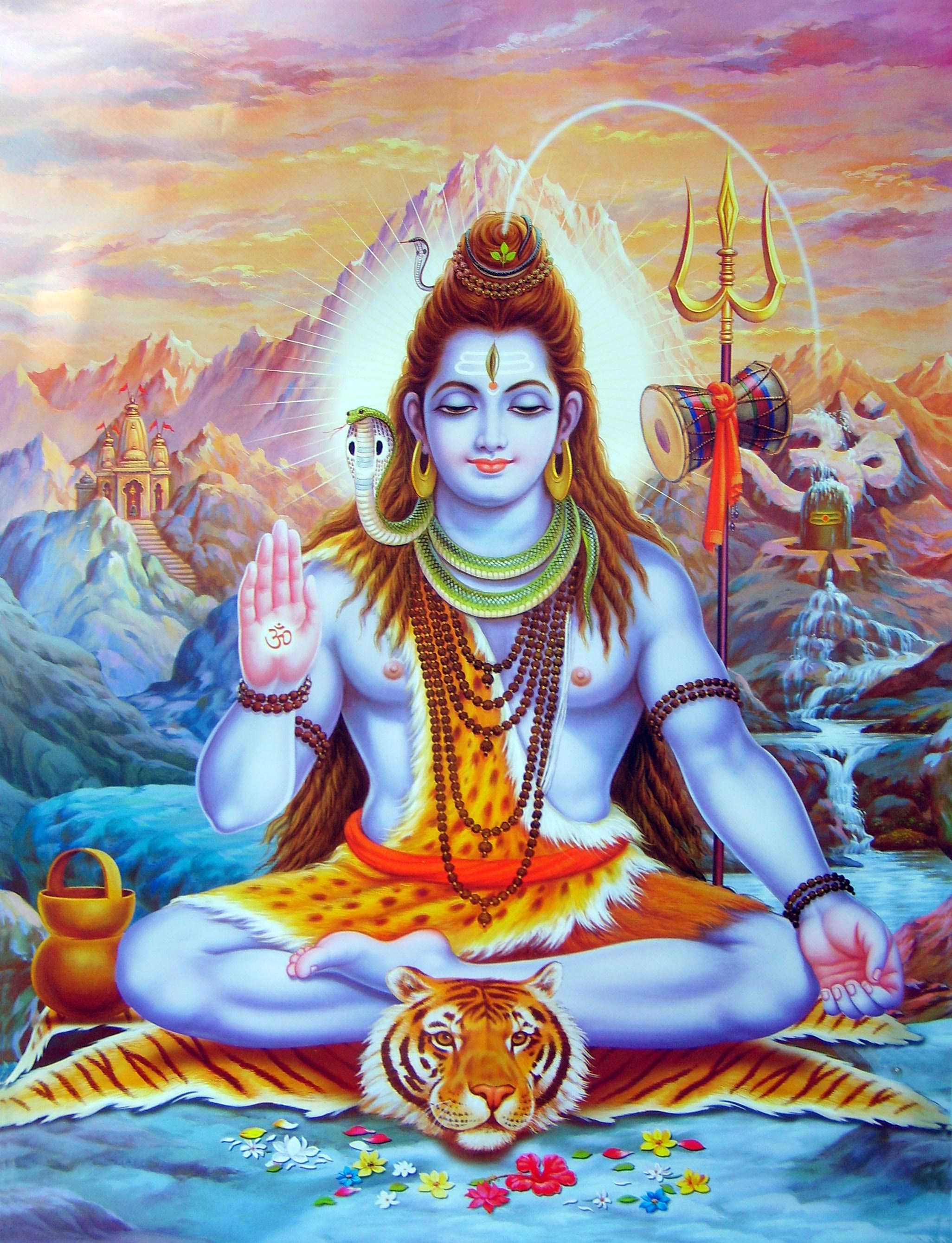 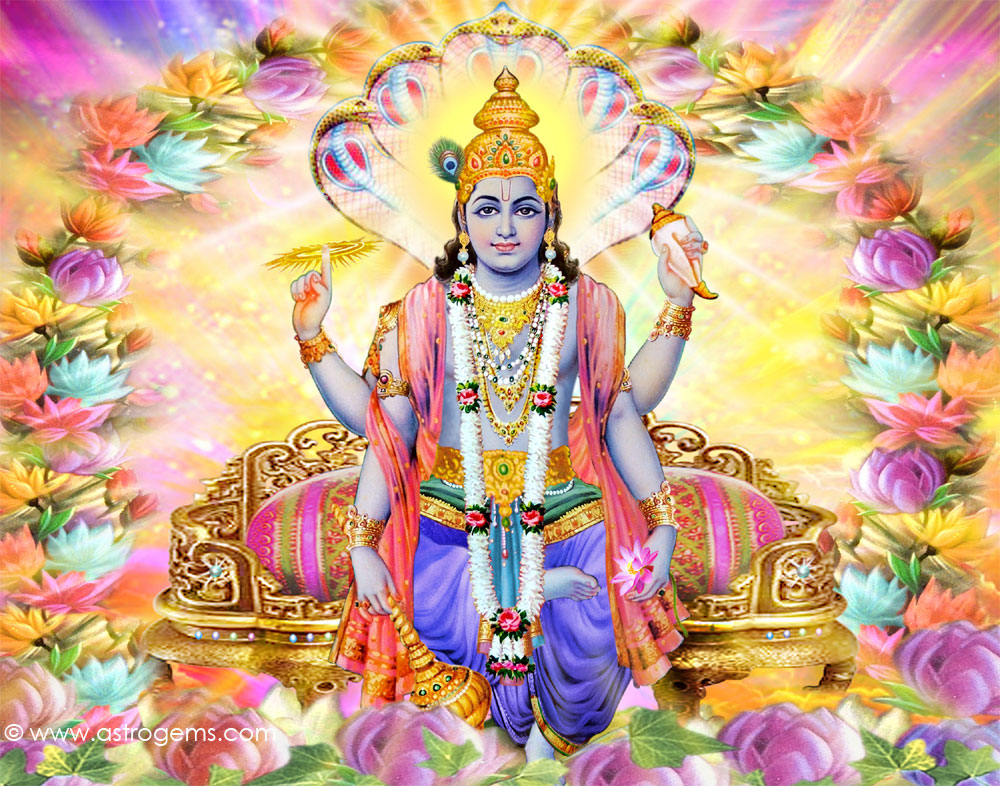 Place of Worship
Shrines and temples
However, Hindus can worship at home or in public
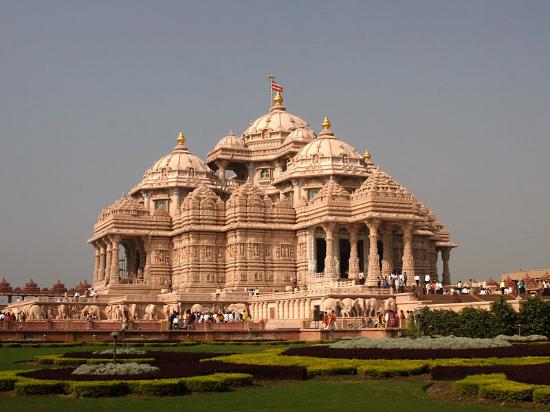 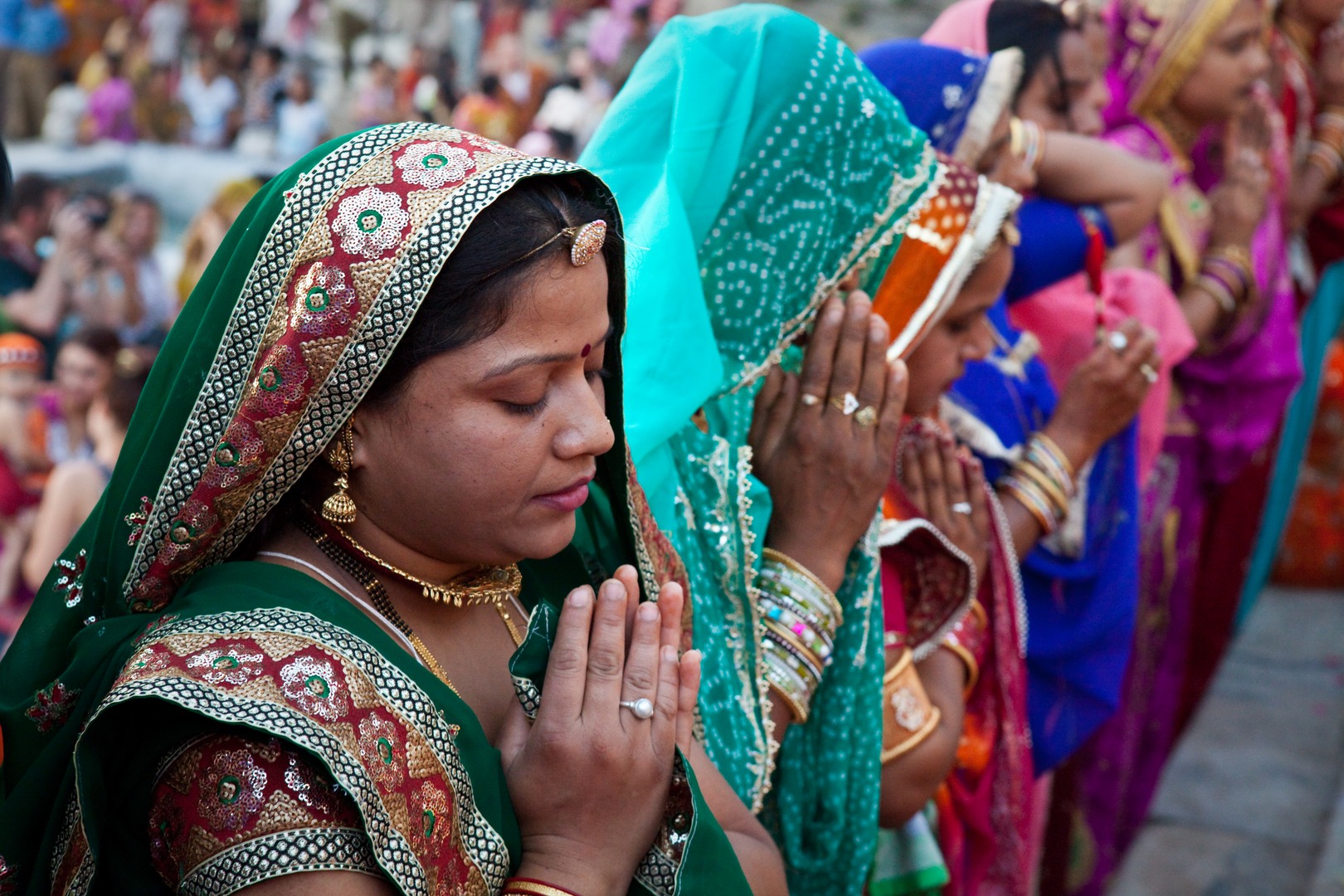 Sacred Book/Texts
The Vedas
The Ramayana
These are a collection of different texts
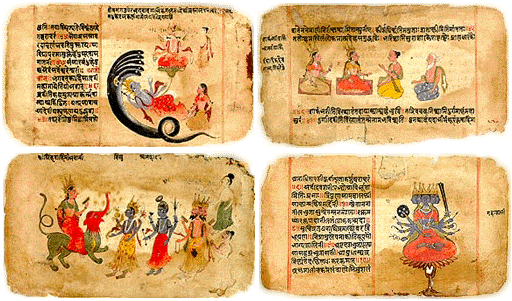 Holy Days
Divali (Diwali)
Festival of lights to celebrate New Year and the battle of good vs. evil
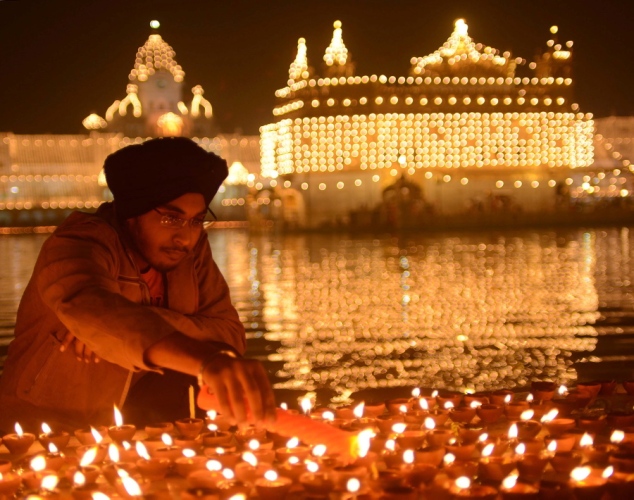 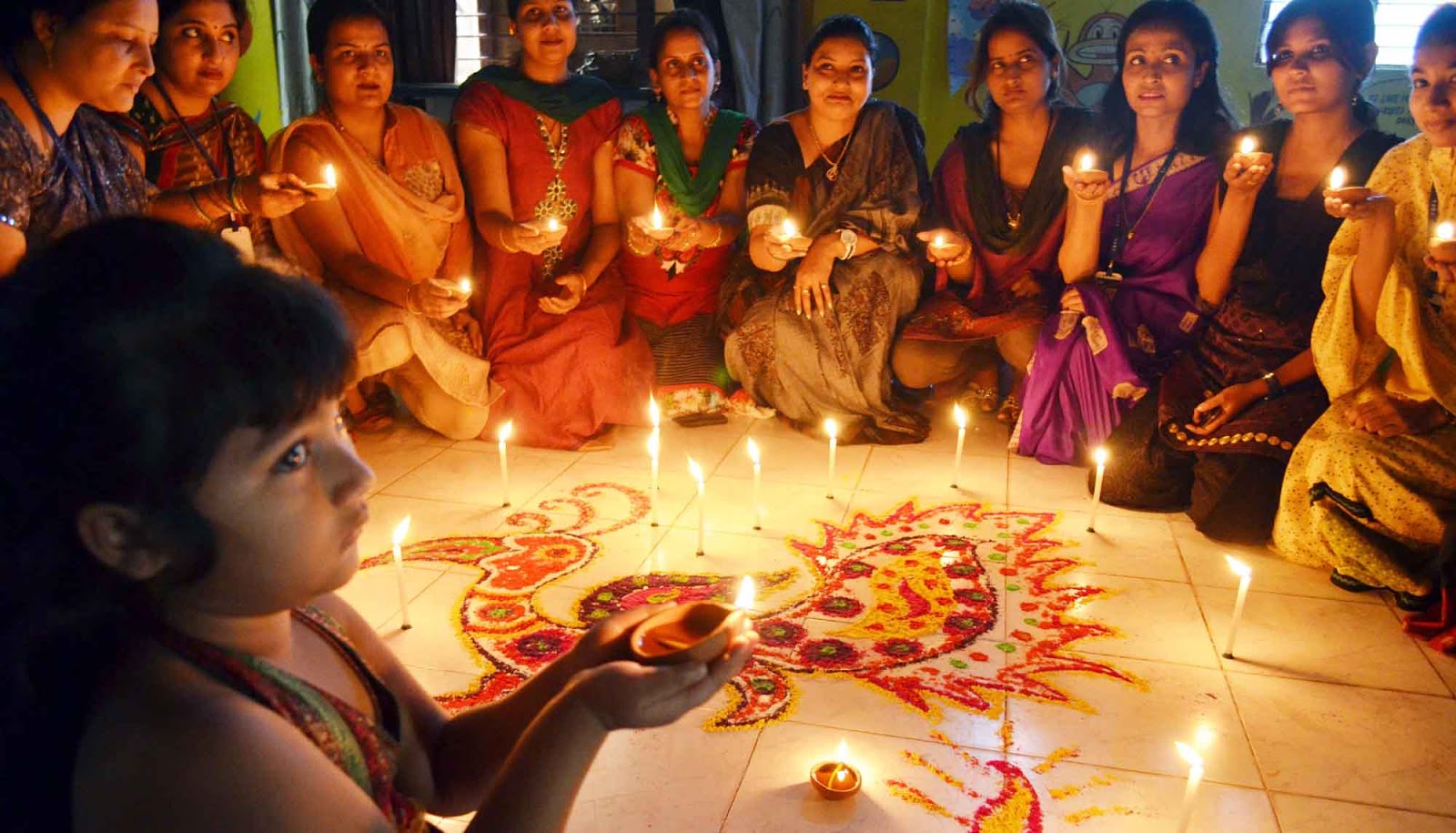 Basic Beliefs
Dharma
Law, duty, and obligation
Karma
Good and evil done in a past life determines your next life
Samsara
Continuous cycle of birth, death, and re-birth
Reincarnation
Belief that a person’s soul is reborn into a new body after death